Dobrovolnictví
Školní projekt 6.A.
https://laskyplnysvet.cz/stesti/prozivejme-kazdy-den-lepsi-svet/
Světový den laskavosti
13. listopad - příležitost ke konání dobrých skutků
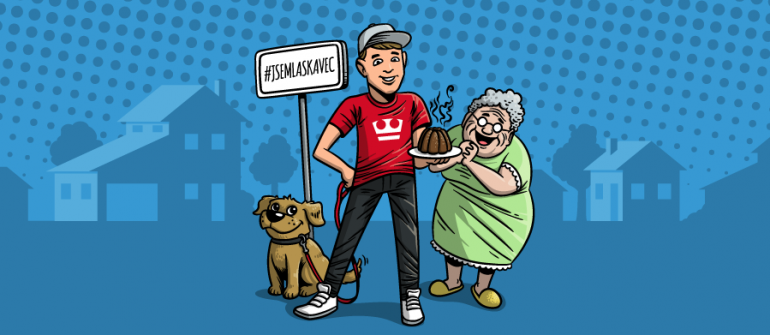 ADRA
∙ pomáhá lidem v nouzi
    ∙ přednáška – informace o činnosti
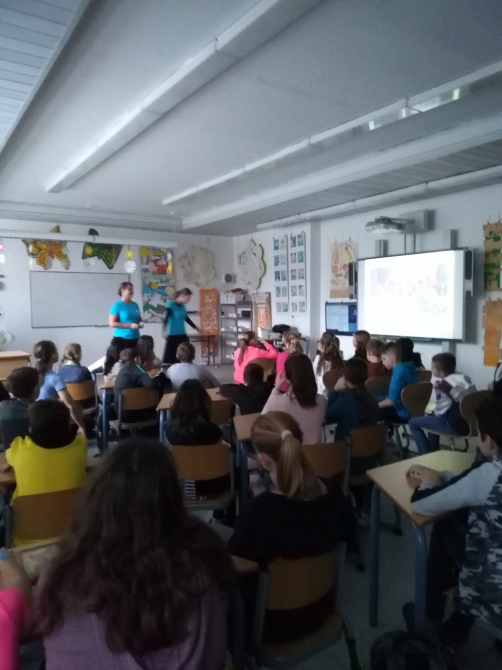 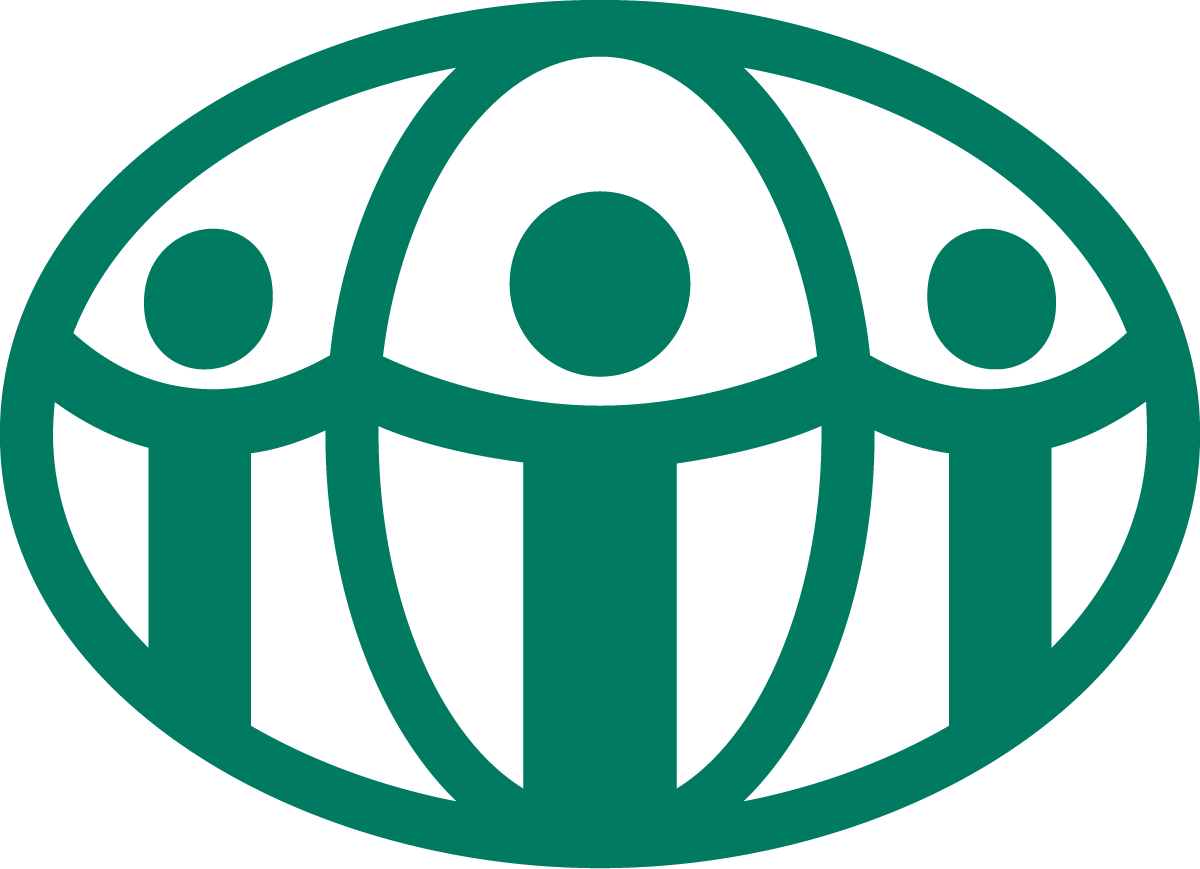 Sbírka
∙ materiální pomoc pro potřebné (lidé v nouzi)
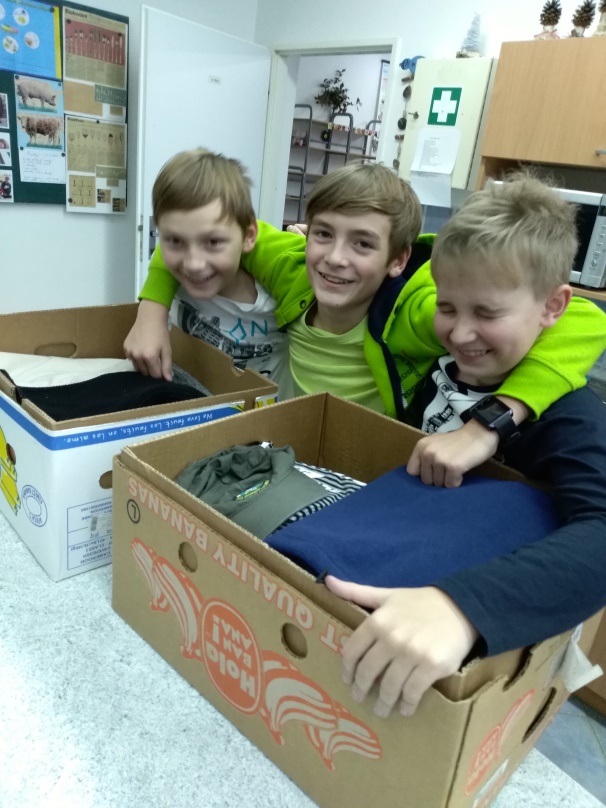 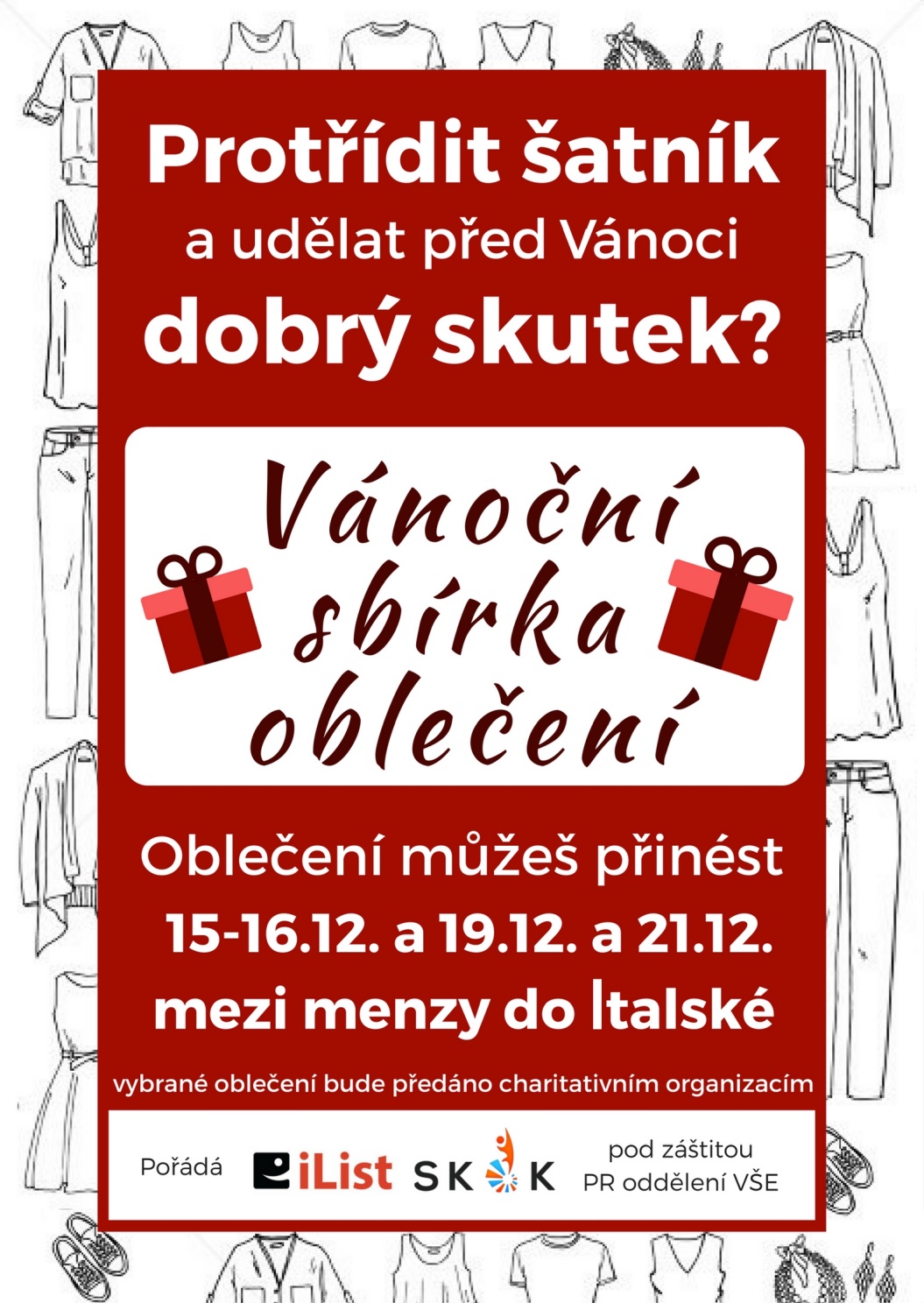 Charitativní obchůdek v Kroměříži
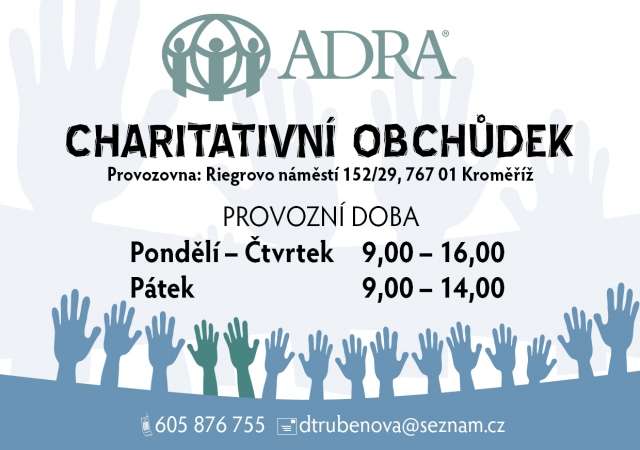 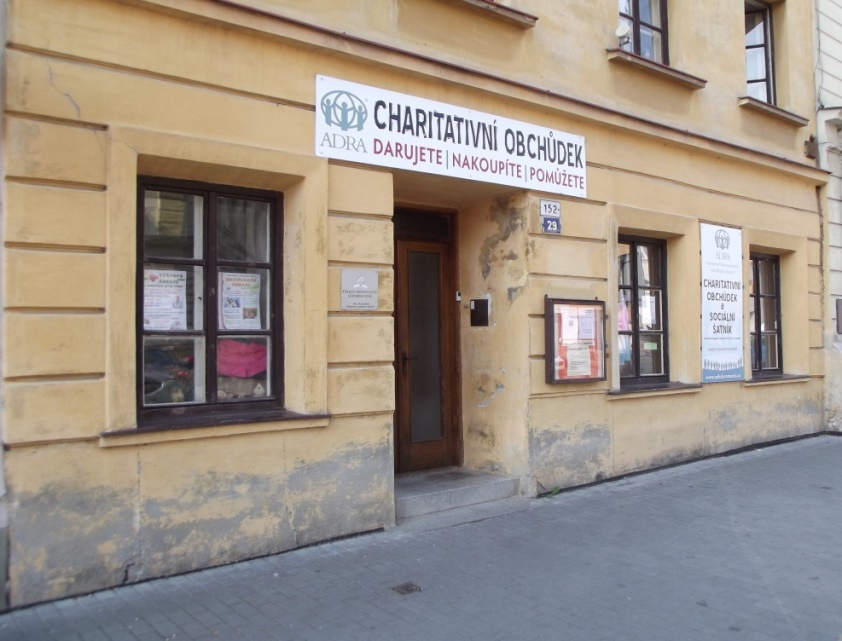 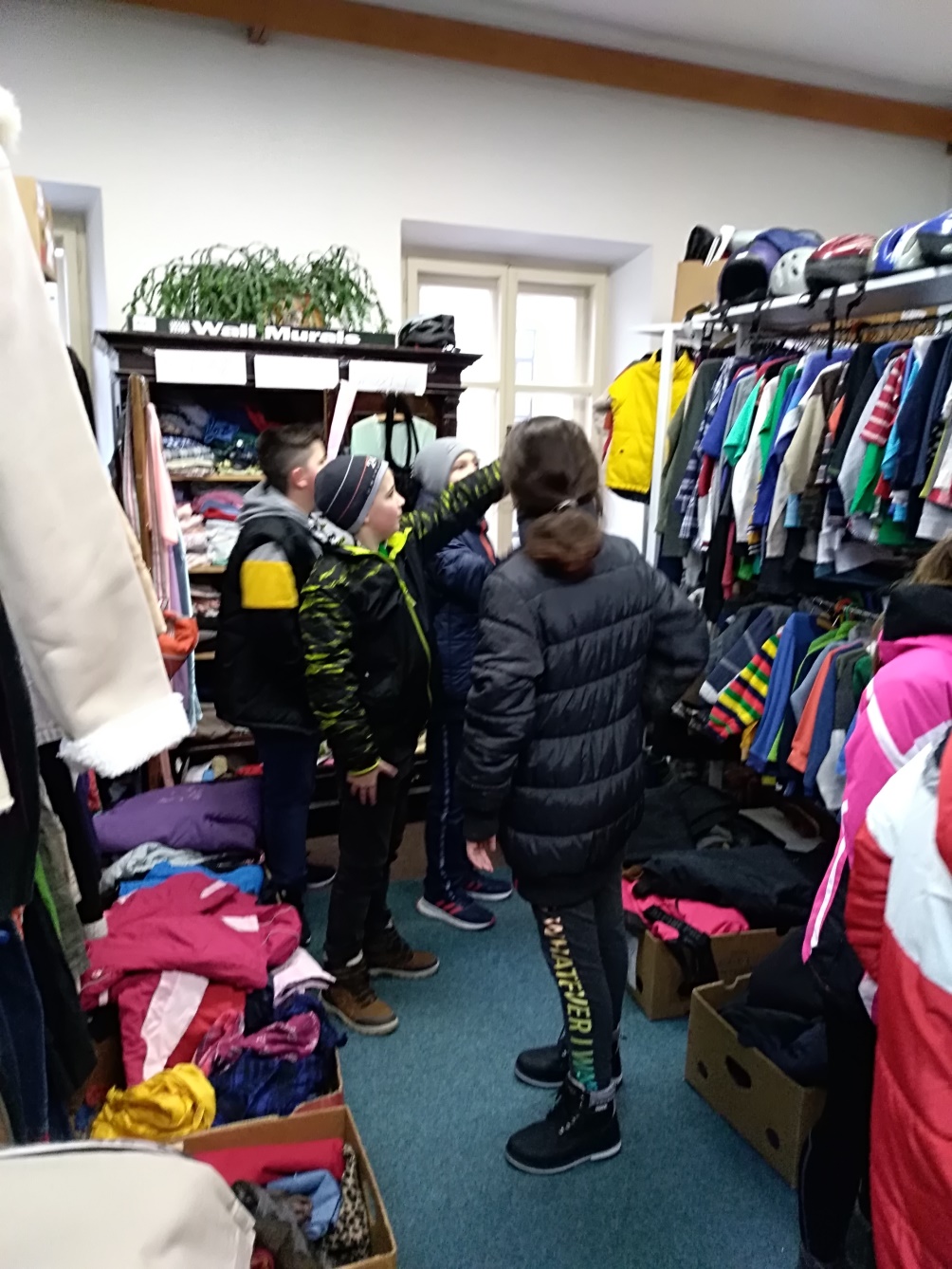 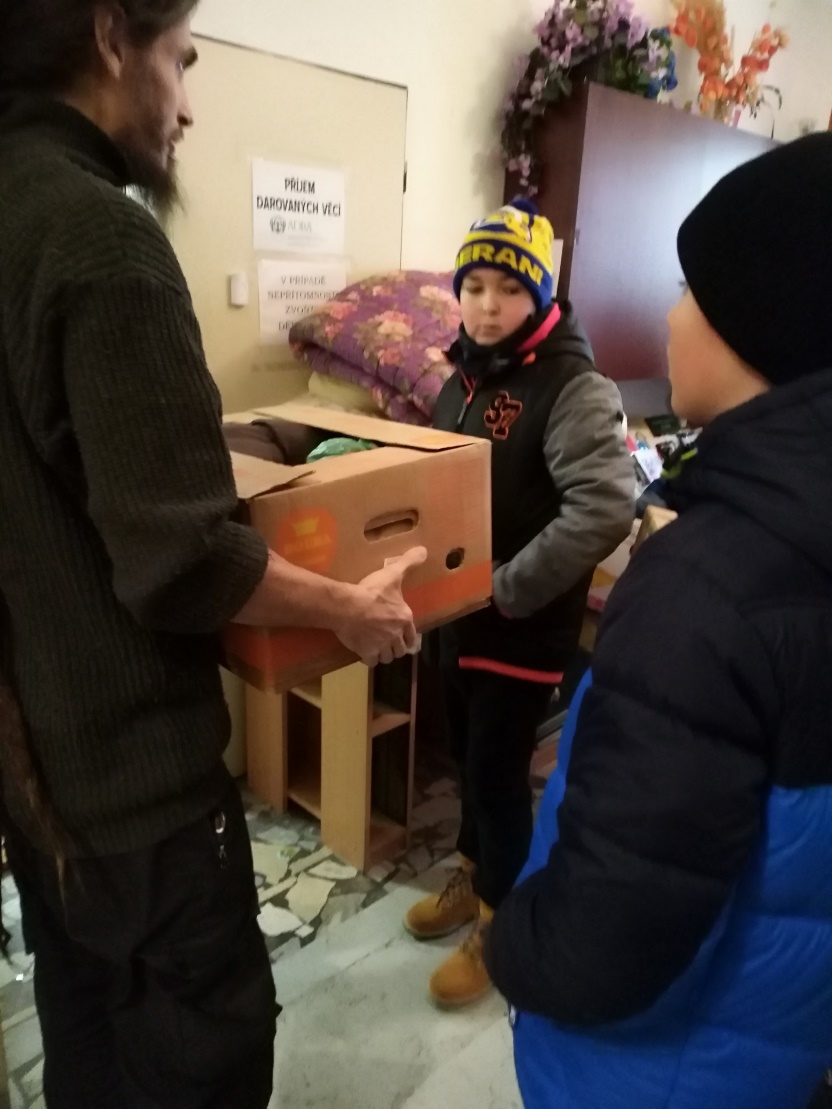 Něco pro zahřátí, něco pro radost
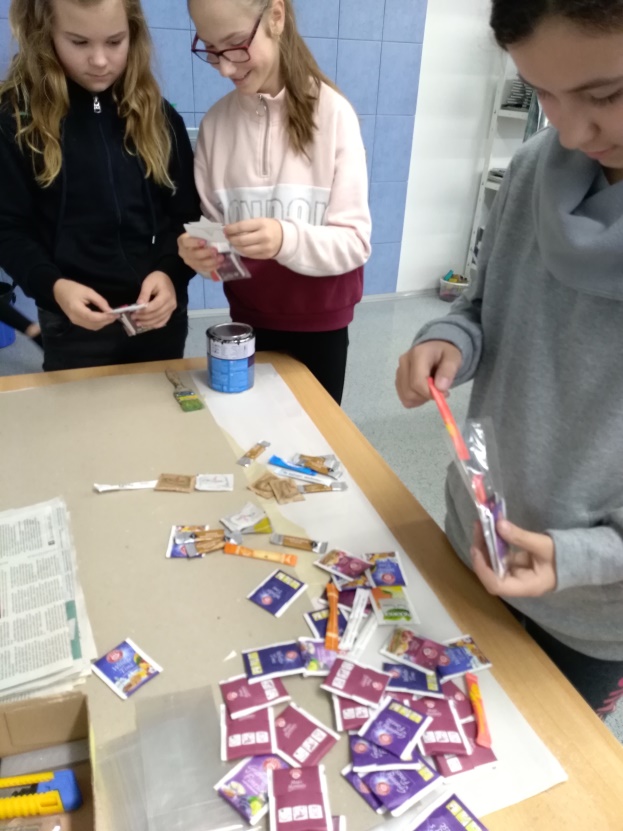 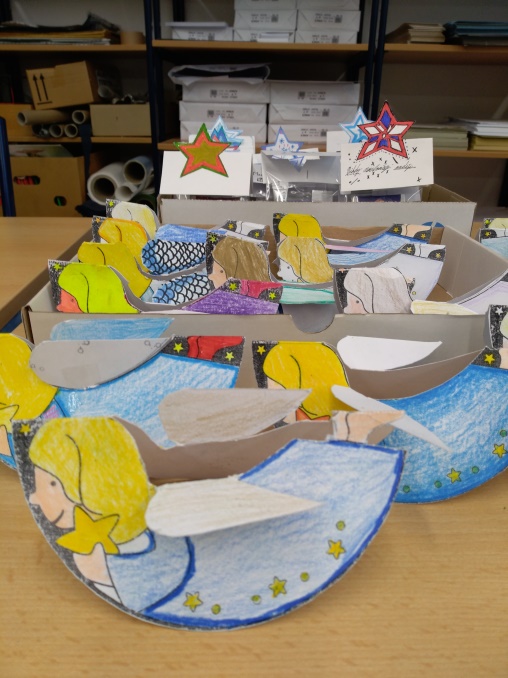 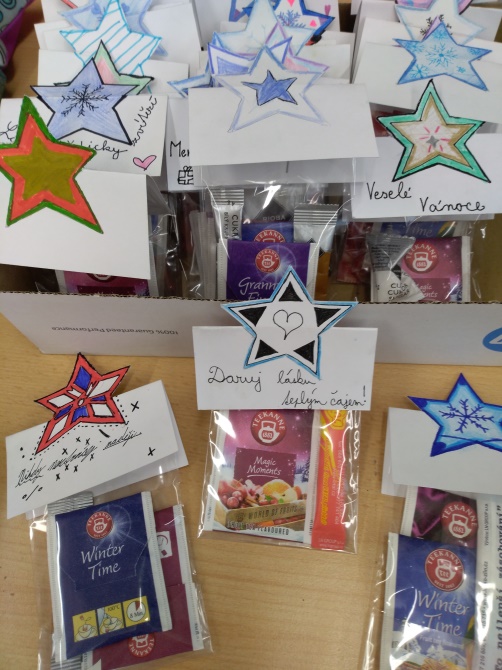 Jsme laskavci
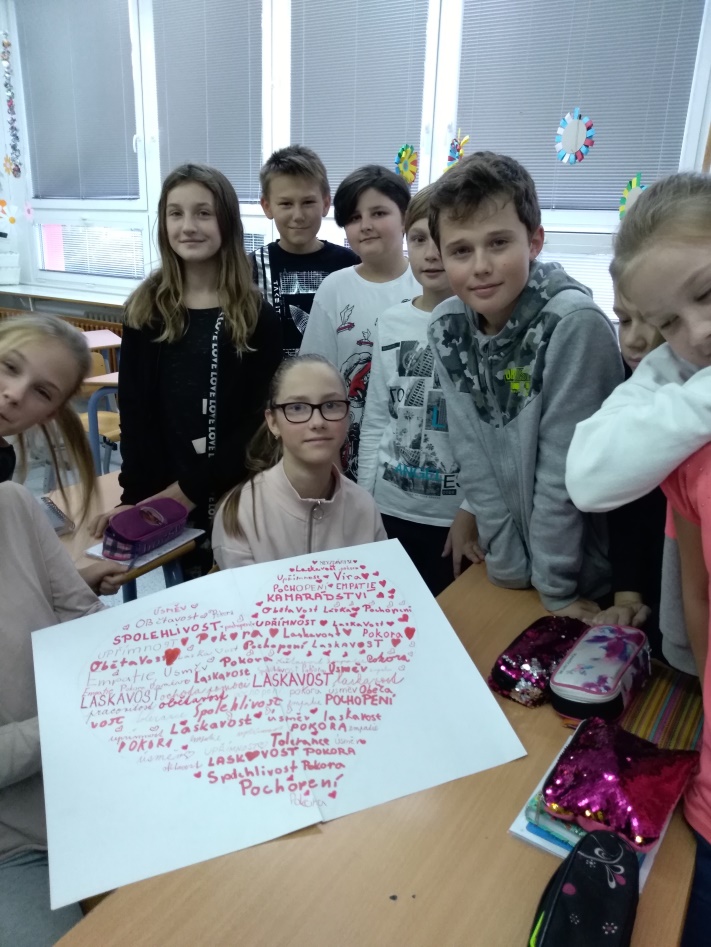 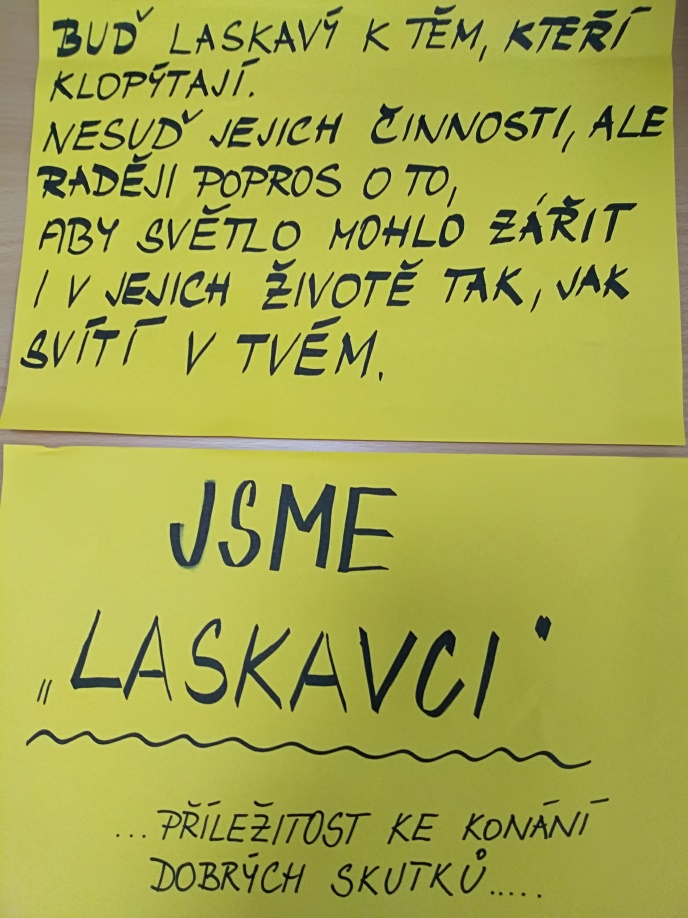